Pístové spalovací motory
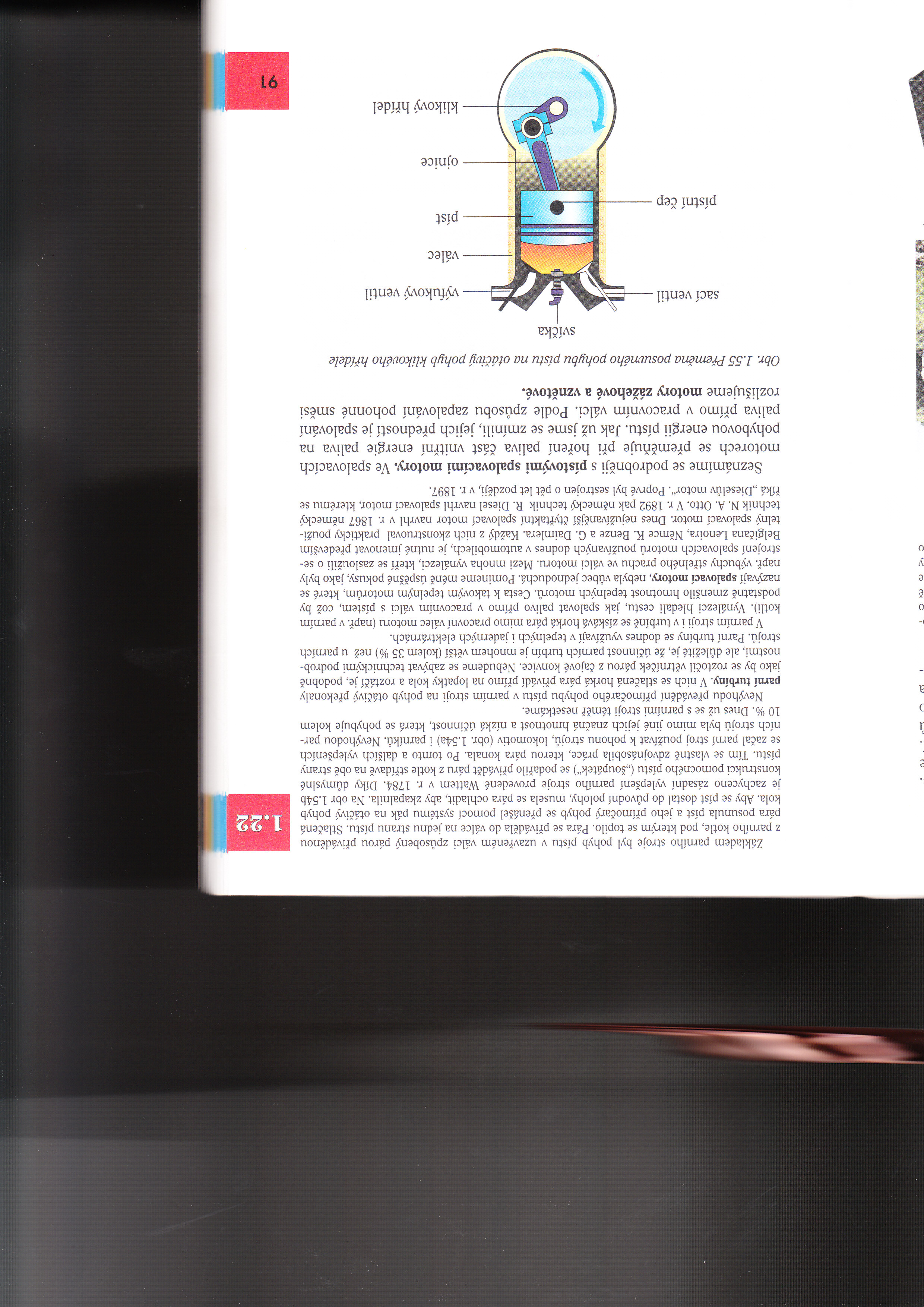 přeměna posuvného pohybu pístu na otáčivý pohyb klikového hřídele
čtyřdobý zážehový motor
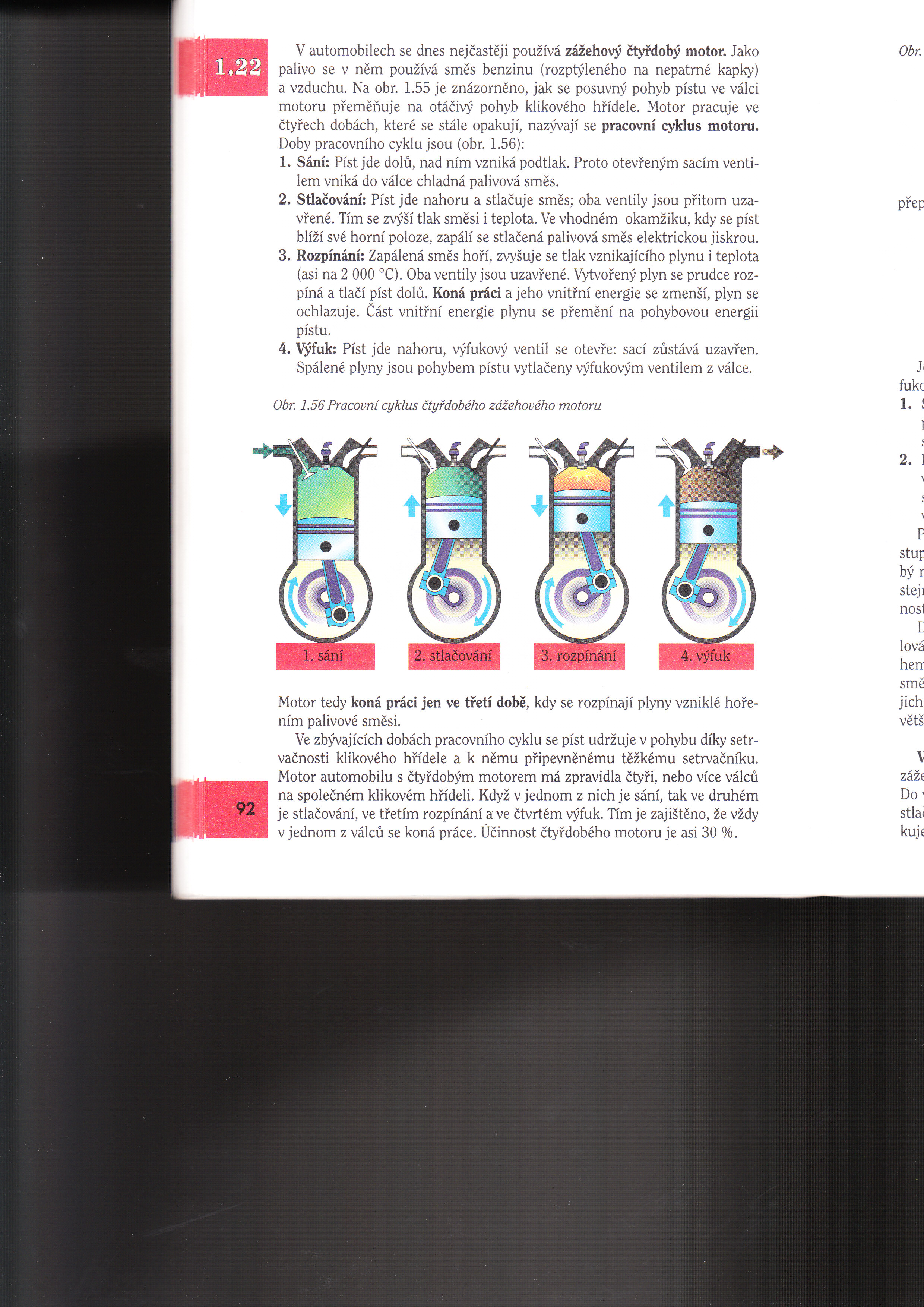 pracovního cyklus čtyřdobého zážehového motoru
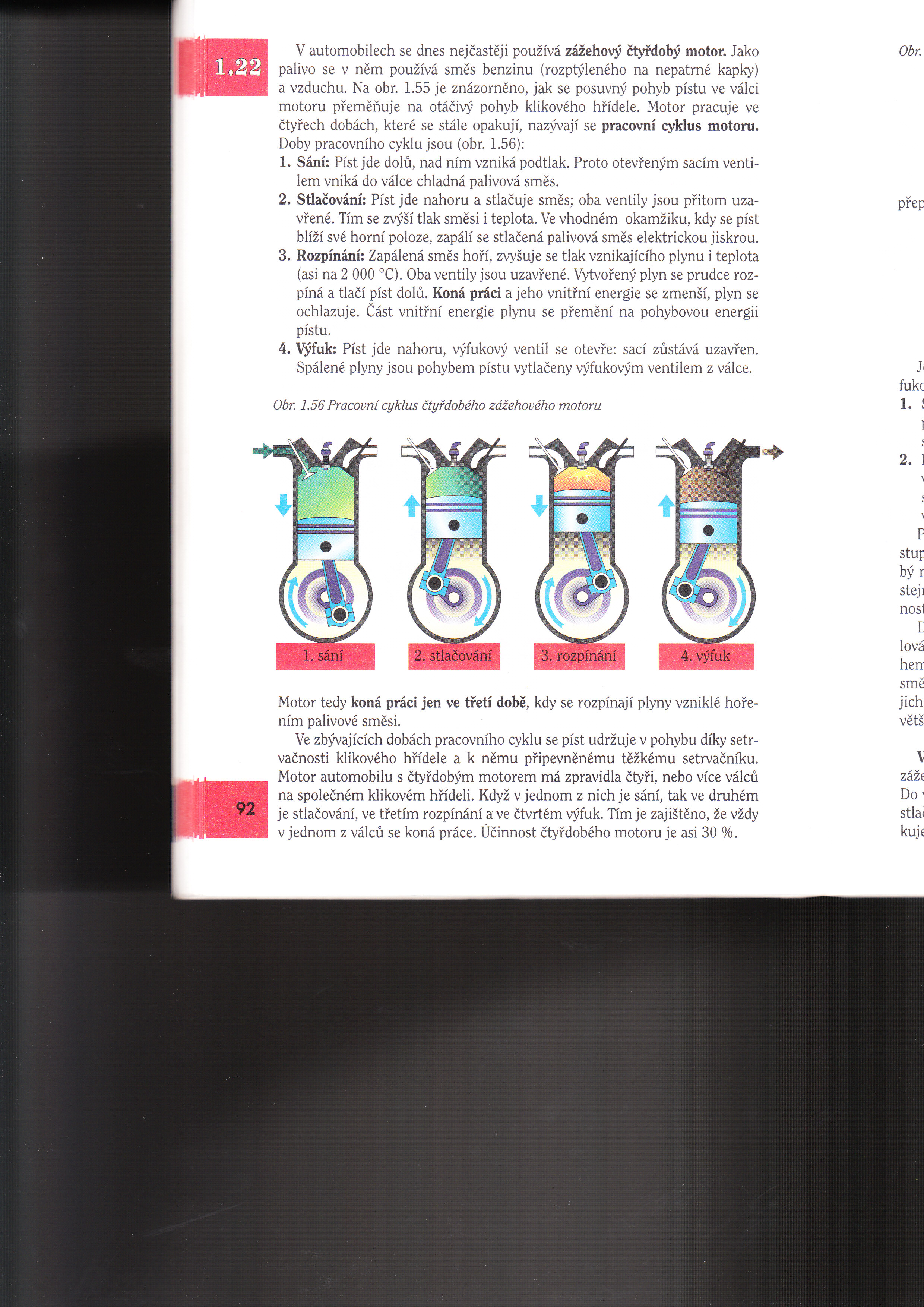 (zapiš do sešitu)
1) Čtyřdobý zážehový motor:
palivo: směs vzduchu a benzínu
účinnost : 30 %
části válce: sací a výfukový ventil, píst, svíčka, ojnice, kliková hřídel

činnost válců:
(zapiš do sešitu)
1. sání (dolů) - do válce vniká chladná palivová směs přes sací ventil .
2. stlačování    - píst stlačuje směs a ta se zapálí elektrickou jiskrou.
3. rozpínání    – zapálená směs hoří a tlačí na píst, koná se práce.
4. výfuk   - spálené plyny jsou vytlačeny z válce přes výfukový ventil.
pracovní cyklus dvoudobého zážehového motoru
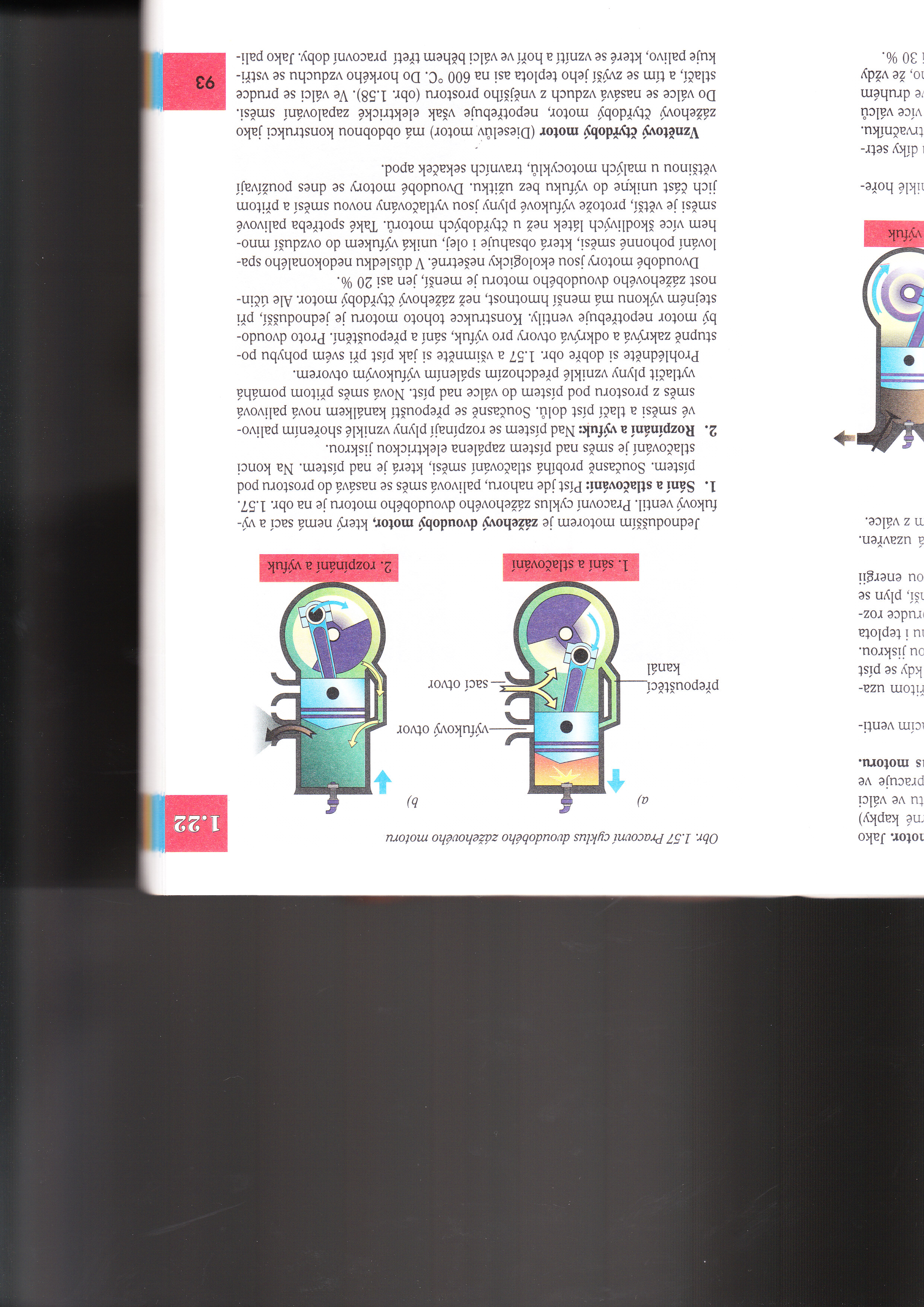 pracovní cyklus dvoudobého motoru
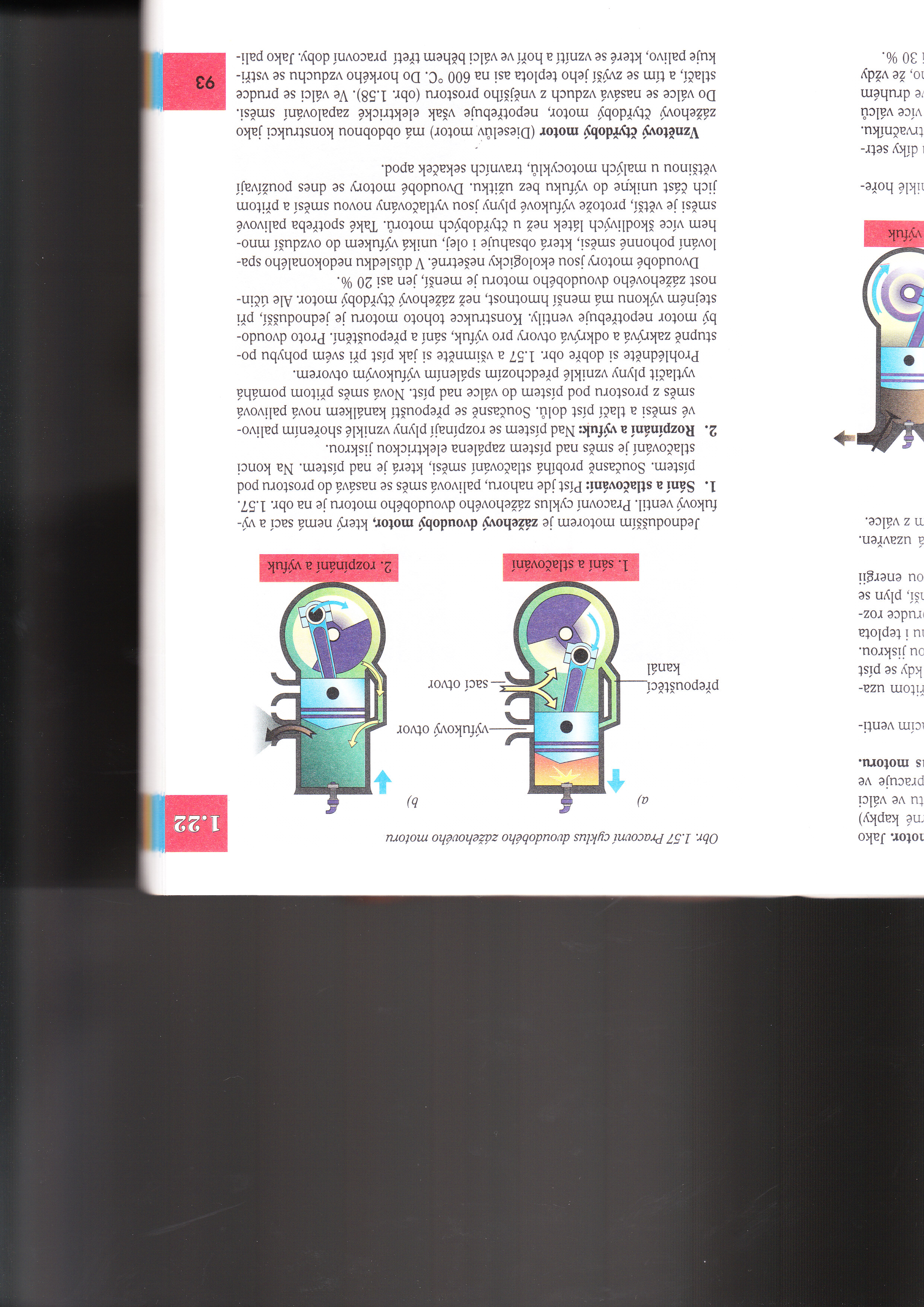 (zapiš do sešitu)
2) Dvoudobý zážehový motor:
palivo: směs vzduchu a benzínu
účinnost : jen 20 %
části válce: sací a výfukový otvor, píst, svíčka, ojnice, kliková hřídel, přepouštěcí kanál
konstrukčně jednodušší, lehčí, ale hlučný, méně účinný a neekologický (při výfuku uniká část paliva)
(zapiš do sešitu)
Činnost válců:
1.    - sání směsi pod píst a stlačování směsi nad píst, exploze po zapálení svíčkou

2.    -  rozpínání a výfuk + sání směsi nad píst (pracovní doba)
čtyřdobý vznětový motor
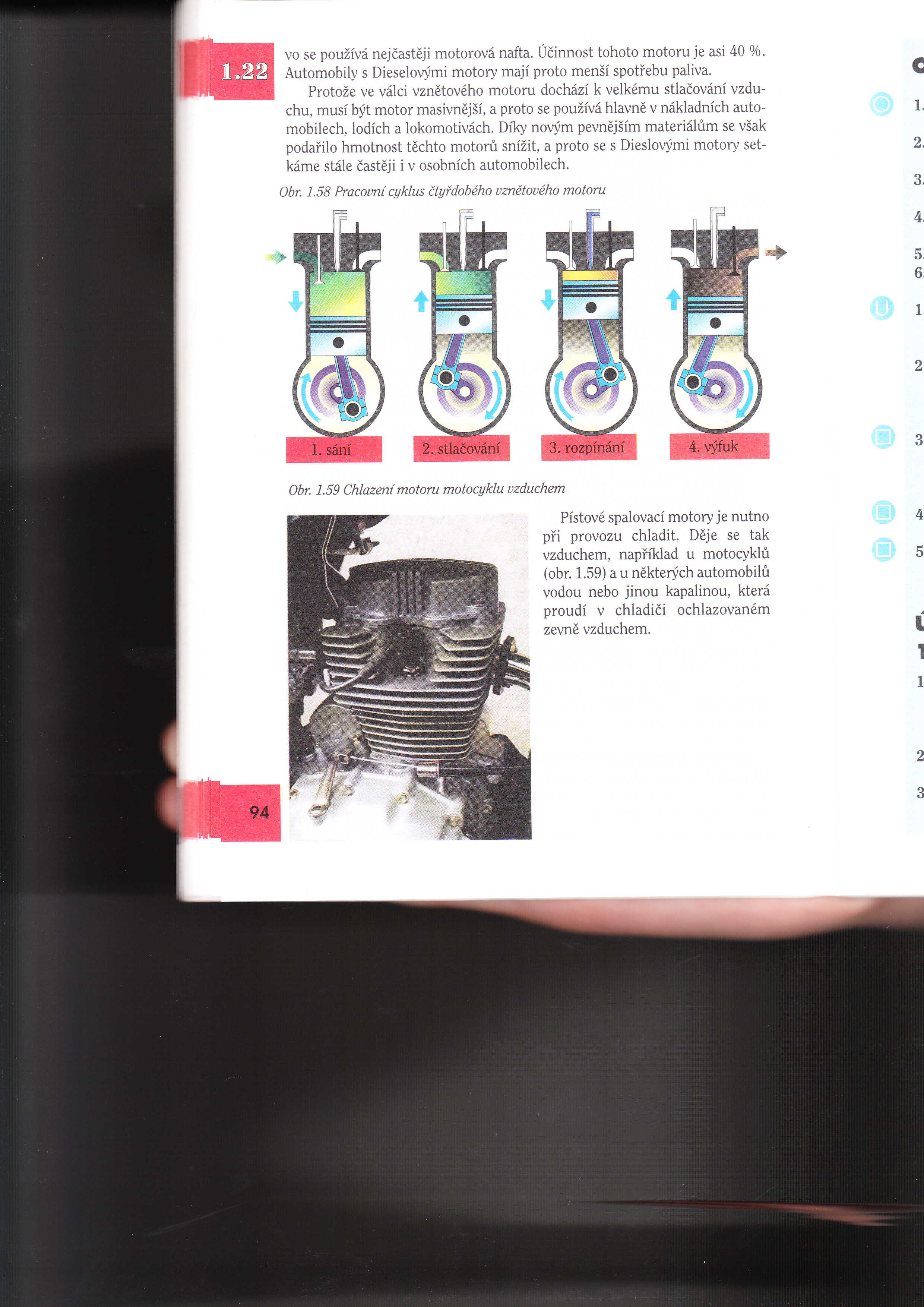 (zapiš do sešitu)
3) Čtyřdobý vznětový motor:
palivo: vzduch a nafta
účinnost : 40 %
části válce: sací a výfukový ventil, píst, ojnice, kliková hřídel, tryska
menší spotřeba paliva, větší síla a účinnost (lodě, kamióny), větší hmotnost
(zapiš do sešitu)
1. Do válce je nasáván vzduch.
2. Píst stlačuje vzduch do malého prostoru ( t = 600 °C).
3. Vstřikování nafty tryskou, samovznícení a exploze, koná se práce.
4. Spálené plyny jsou vytlačeny z válce.